Gopinathannair R, Salgado BC, Olshansky B
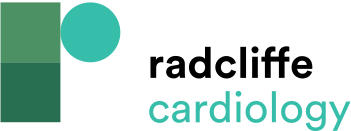 Table 1: Caveats Concerning Vasovagal Syncope
Citation: Arrhythmia & Electrophysiology Review 2018;7(2):95–102.
https://doi.org/10.15420/aer.2018.22.2
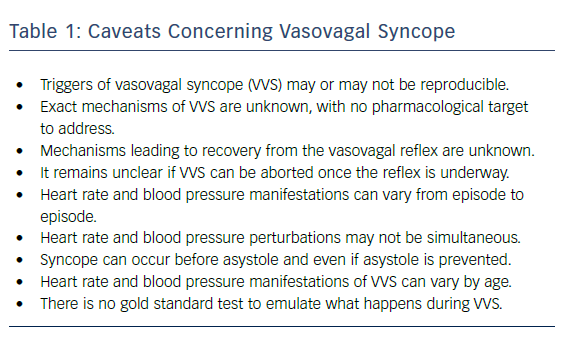